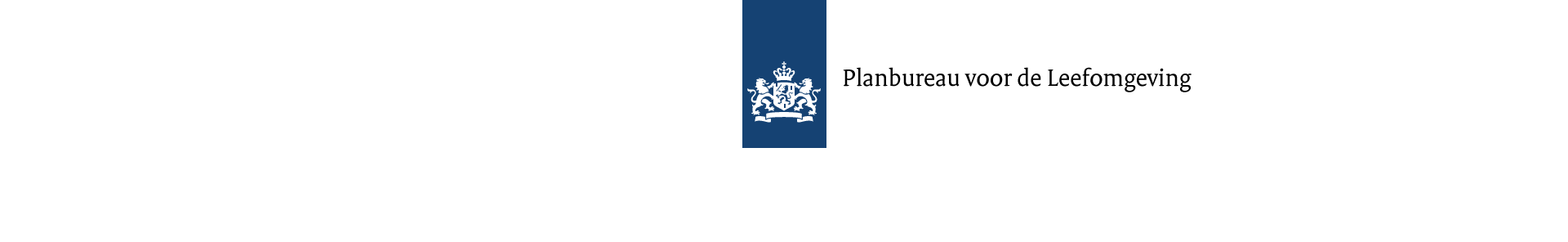 Klimaat- en Energieverkenning 2022Hogere klimaatambitie vergt snellere uitvoering en meer beleid
PBL, TNO, CBS, RIVM, met bijdragen van RVO en WUR | November 2022
Beleidsmaatregelen in de KEV
Belangrijkste wijzigingen in vastgesteld en voorgenomen beleid:
extra windparken;
hogere CO2-prijzen;
CO2-normering personen- en bestelauto’s.
Belangrijke geagendeerde maatregelen met inschatting:
budget ‘maatwerk grote bedrijven’;
stimuleren groene waterstof;
normering hybride warmtepompen;
prestatieafspraken met corporaties;
bijmengverplichting groen gas.

Belangrijke geagendeerde maatregelen zonder inschatting:
Nationaal Programma Landelijk Gebied;
Betalen naar Gebruik;
aanpassingen energiebelastingen;
pakket verduurzaming glastuinbouw;
diverse Europese voorstellen (ETS-BRT, EED, REDIII).
Geagendeerd beleid voor na 2030:
windparken op zee;
CO2-vrije gascentrales;
Borssele langer open;
nieuwe kerncentrales.
November 2022  PBL, TNO, CBS, RIVM + bijdragen van RVO en WUR
2
Nationale emissies dalen onvoldoende richting 2030
Broeikasgasreductie: 39-50% t.o.v. 1990, met vastgesteld & voorgenomen beleid:
Restopgave 12-36 megaton;
5-6 megaton extra reductie denkbaar met ingeschat deel geagendeerde beleid;
Bijdrage overig geagendeerd beleid (onvoldoende uitgewerkt): indicatie uit Coalitieakkoord hooguit 10 megaton;
Aanvullend beleid nodig.
November 2022  PBL, TNO, CBS, RIVM + bijdragen van RVO en WUR
3
Aandeel hernieuwbare energie stijgt nu sneller
November 2022  PBL, TNO, CBS, RIVM + bijdragen van RVO en WUR
4
Energiebesparingsdoelen niet of nauwelijks in zicht
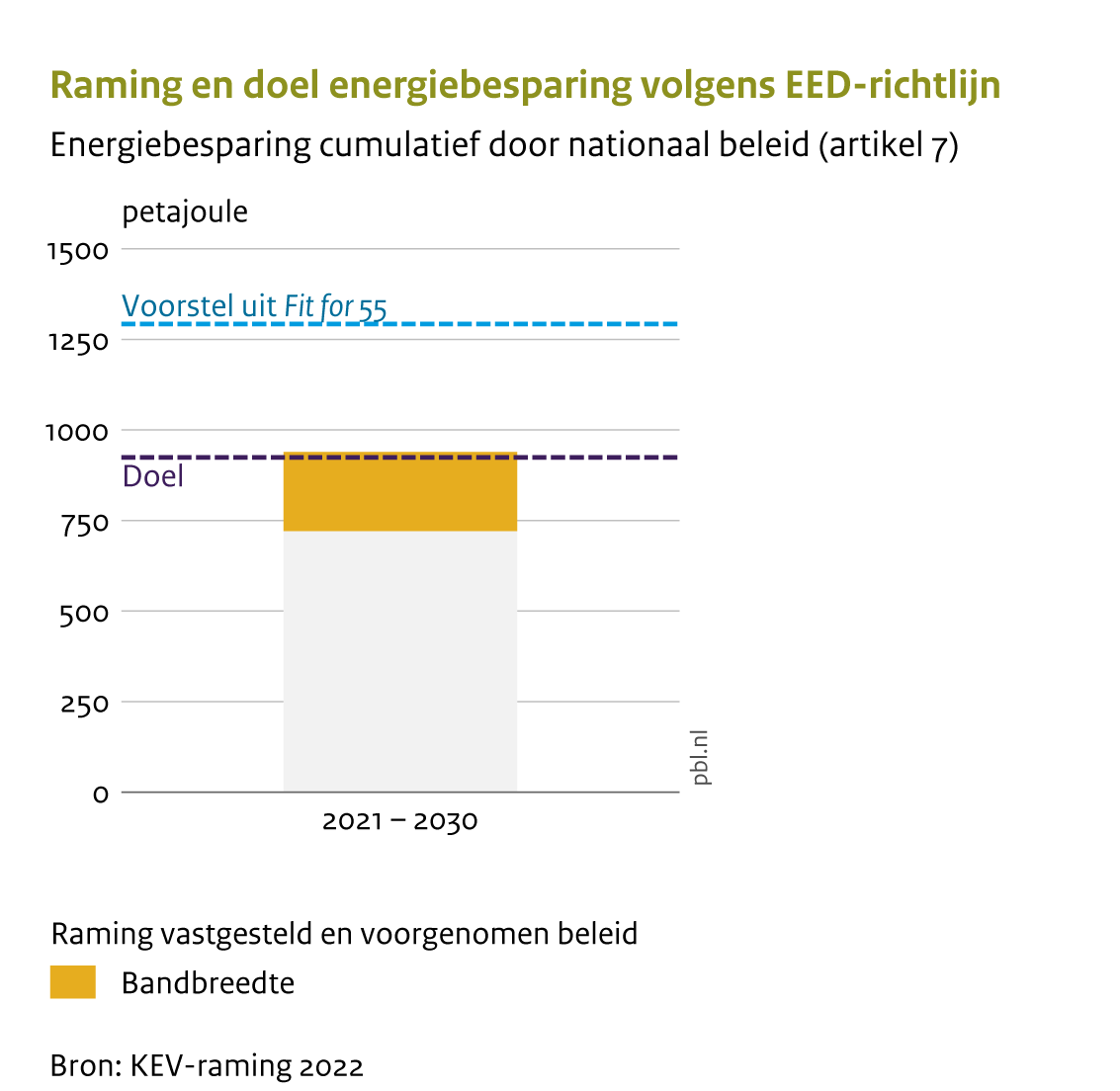 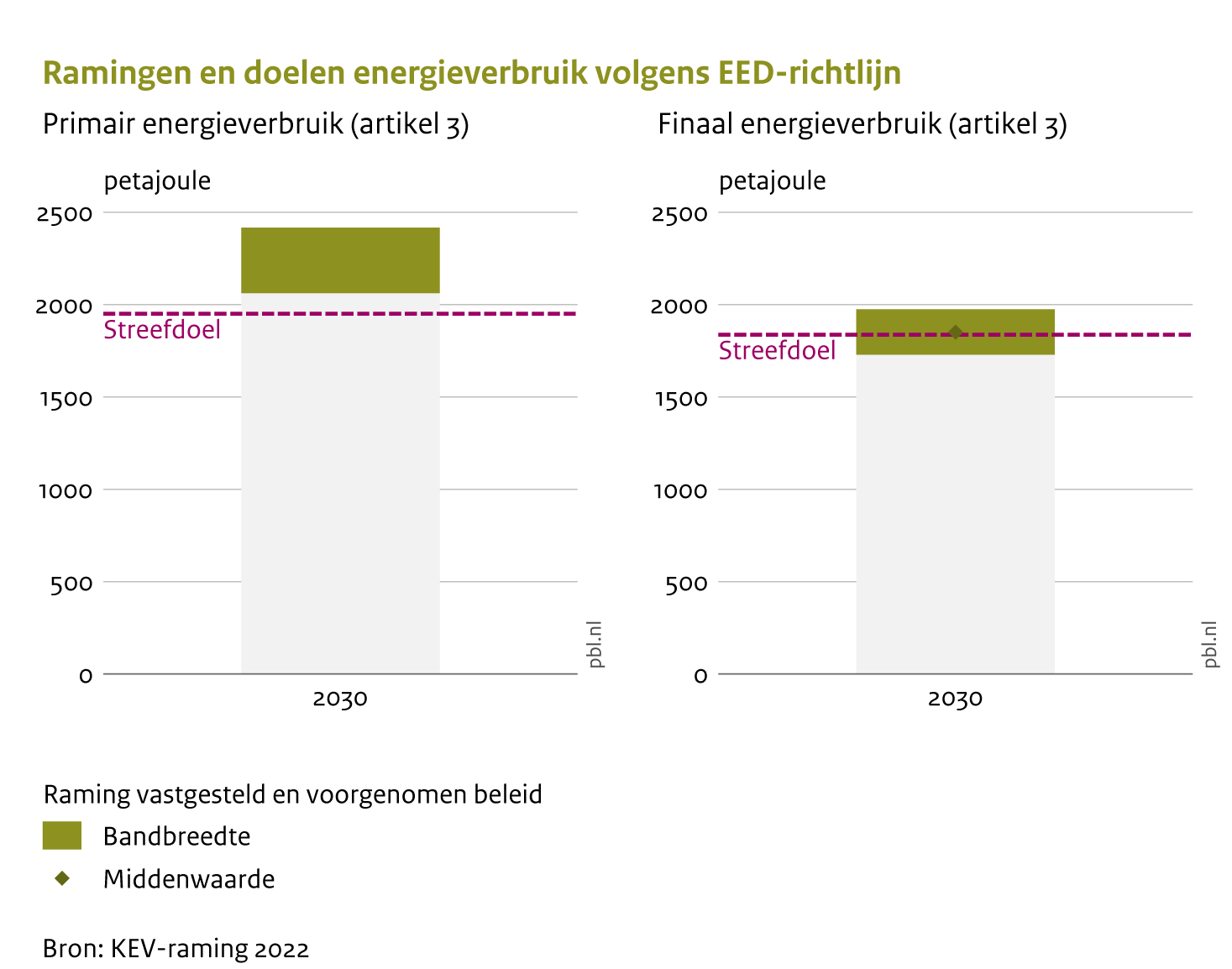 November 2022  PBL, TNO, CBS, RIVM + bijdragen van RVO en WUR
5
Sectorale restemissies (doelen) versus raming 2030
Ramingen en indicatieve restemissies voor elektriciteit en industrie overlappen;
Indicatieve restemissies voor gebouwde omgeving, landbouw en mobiliteit niet in zicht;
De indicatieve sectorale restemissies komen opgeteld uit op 50-58% reductie.
November 2022  PBL, TNO, CBS, RIVM + bijdragen van RVO en WUR
6
Hogere klimaatambitie vergt snellere uitvoering en meer beleid
Ambitie van 49% naar 55%
Veel nieuwe beleidsplannen
Groot deel daarvan nog onvoldoende uitgewerkt
Zelfs als wel uitgewerkt, klimaatdoel nog niet in zicht
Uitwerking en uitvoering plannen urgent
Aanvullend beleid nodig
November 2022  PBL, TNO, CBS, RIVM + bijdragen van RVO en WUR
7